ΣΥΝΤΟΜΟΣ ΟΔΗΓΟΣ ΑΝΤΙΤΕΤΑΝΙΚΟΥ ΕΜΒΟΛΙΑΣΜΟΥ
Πηγές: 
ΙΔΕΕΑΦ
Clinical Pharmacist
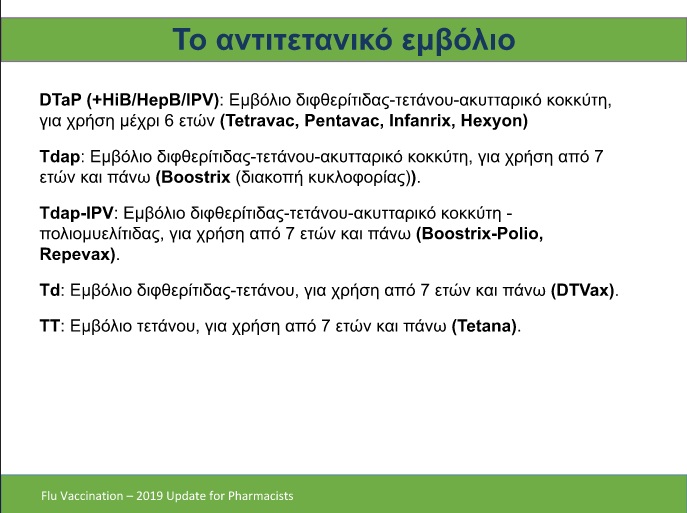 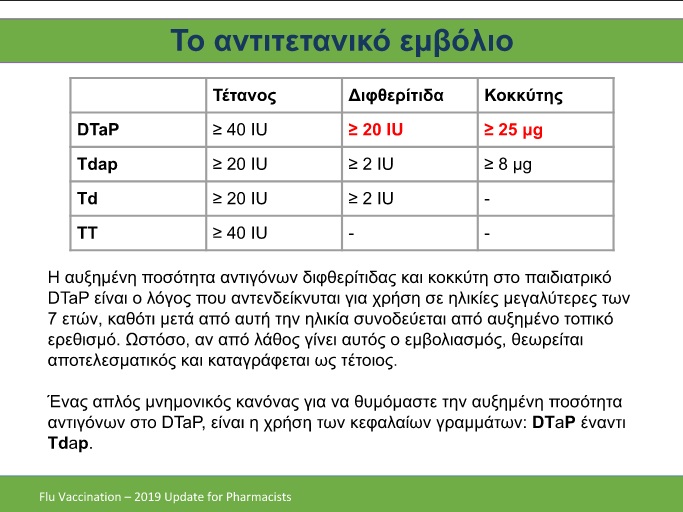 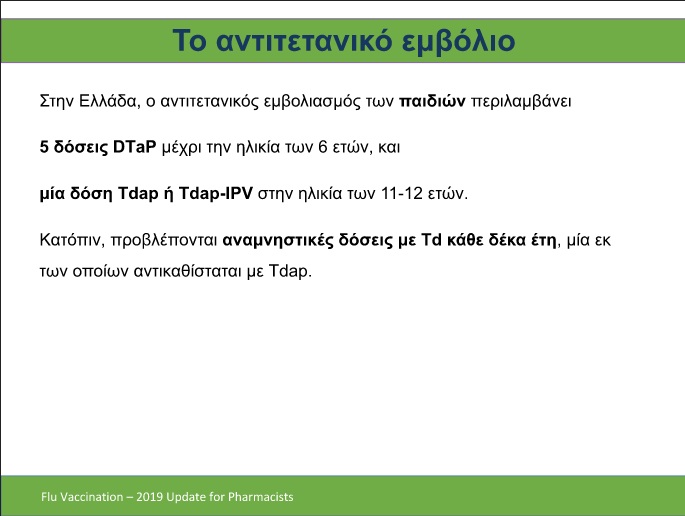 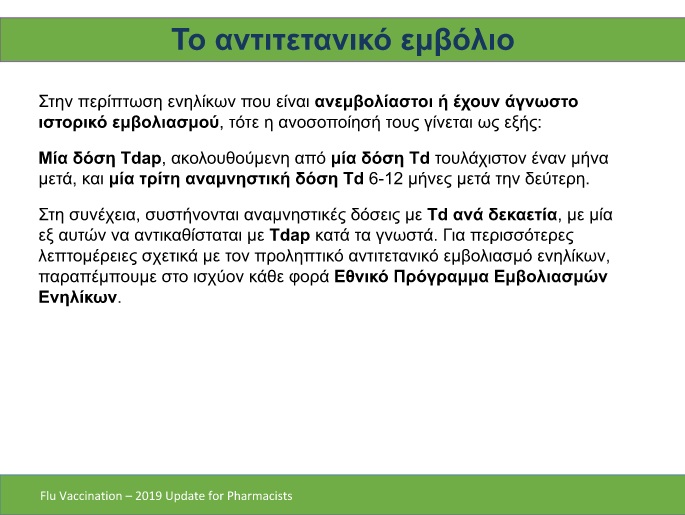 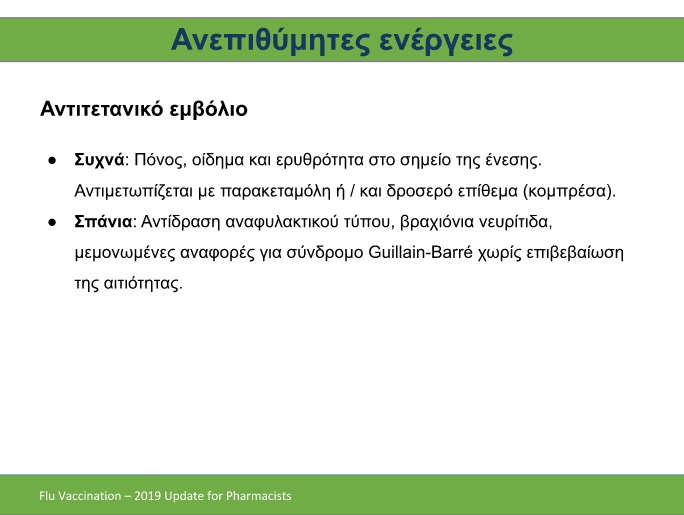 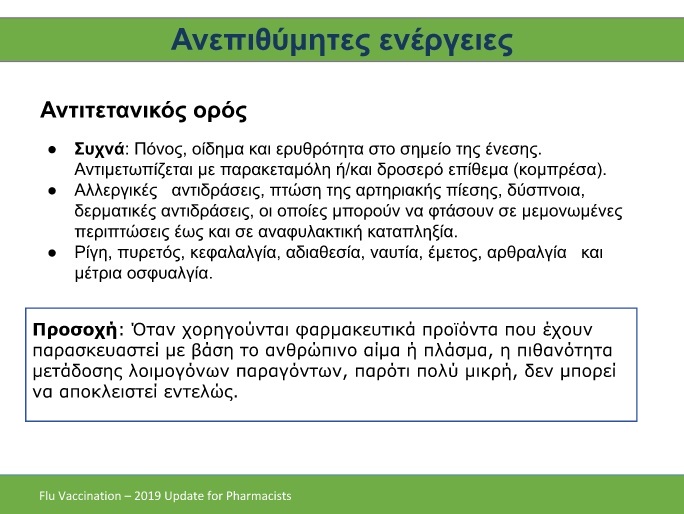 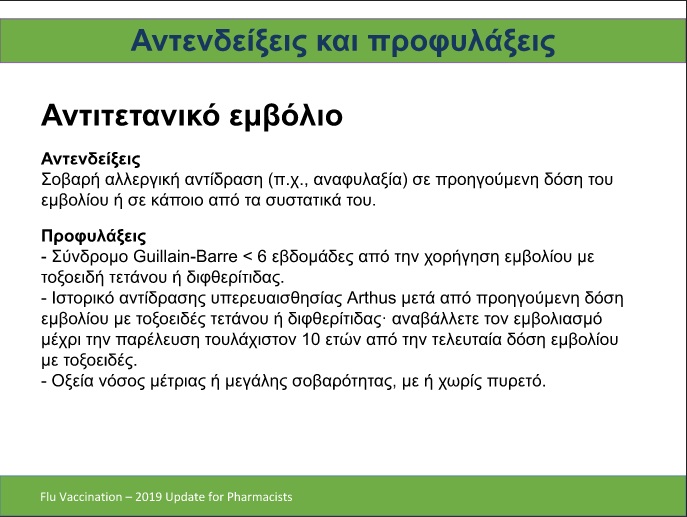 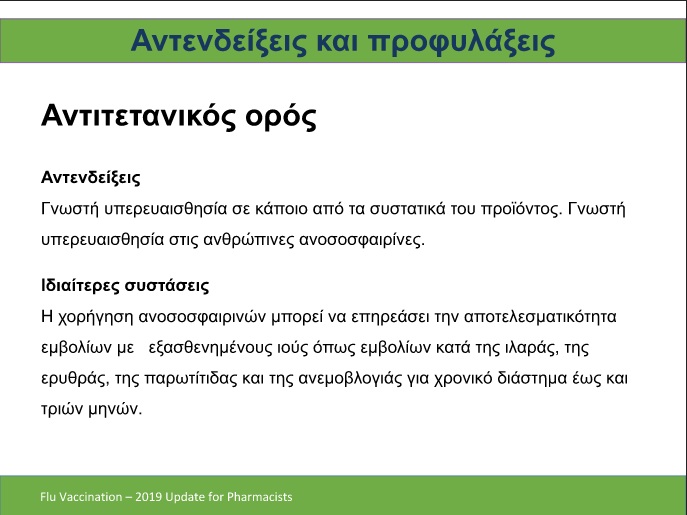 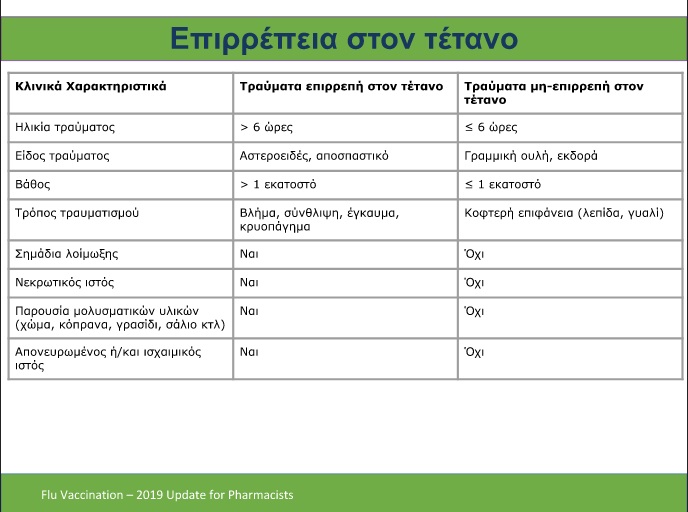 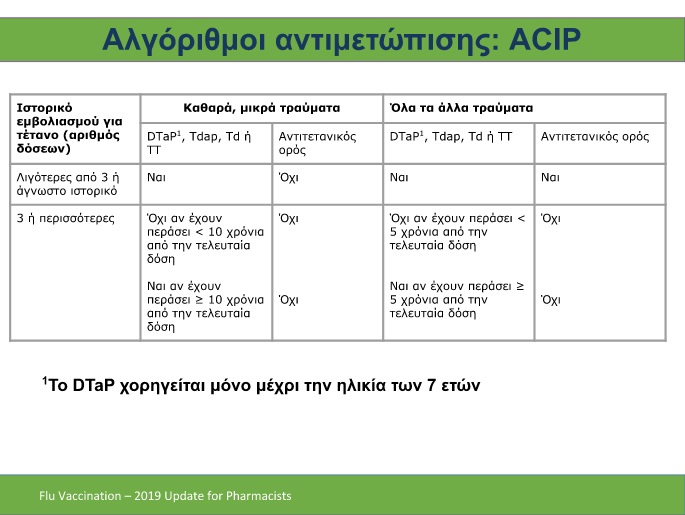 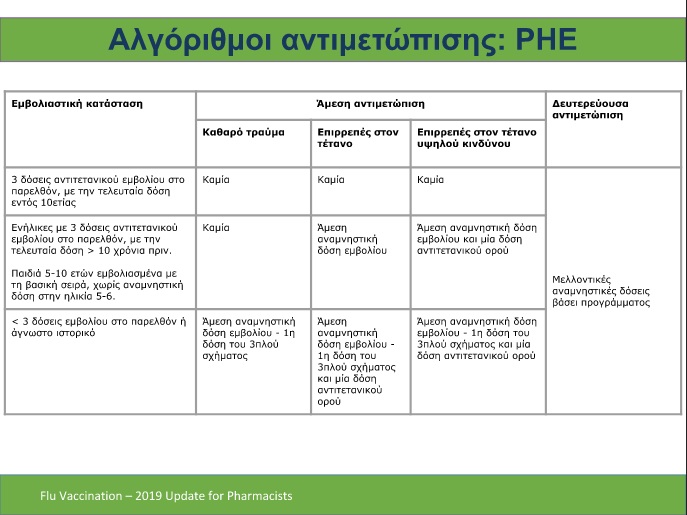 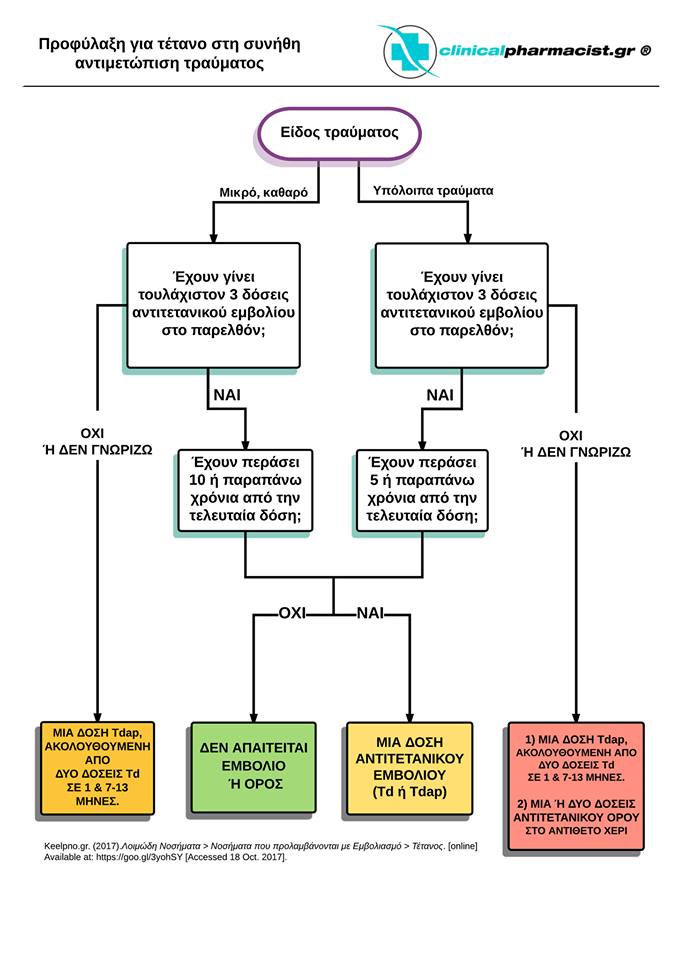